PD Friday
Alicia and Val’s groups are together
Friday, January 29th
9a.m.-11:30a.m.
Prayer
Prayer for Students 
Father of Light and Wisdom,thank you for giving mea mind that can knowand a heart that can love.Help me to keep learning every day of my life--no matter what the subject may be.Let me be convinced that all knowledge leads to youand let me know how to find you and love youin all the things you have made.Encourage me when the studies are difficultand when I am tempted to give upEnlighten me when my brain is slowand help me to grasp the truth held out to me.Grant me the grace to put my knowledge to usein building the kingdom of God on earthso that I may enter the kingdom of God in heaven.Amen. 							
							Anonymous
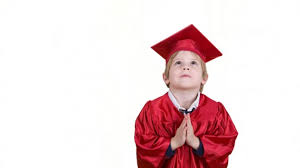 Our Morning
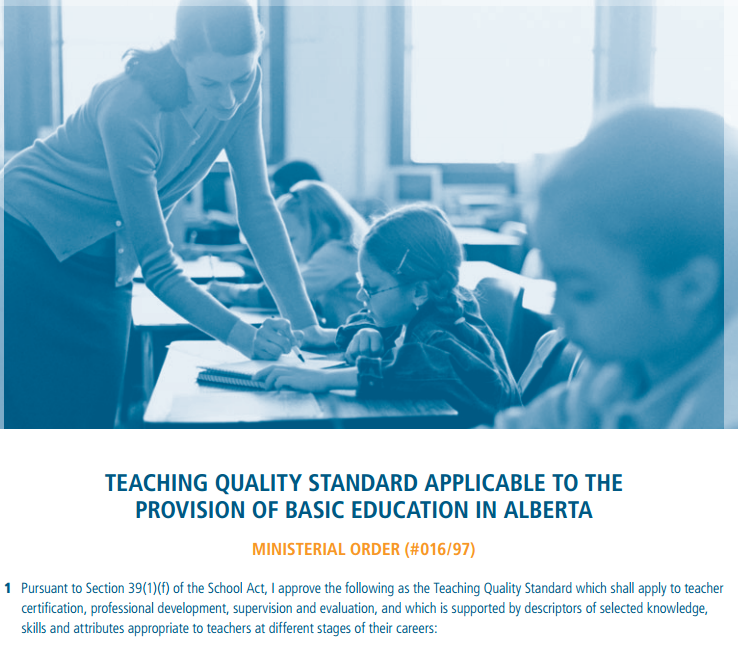 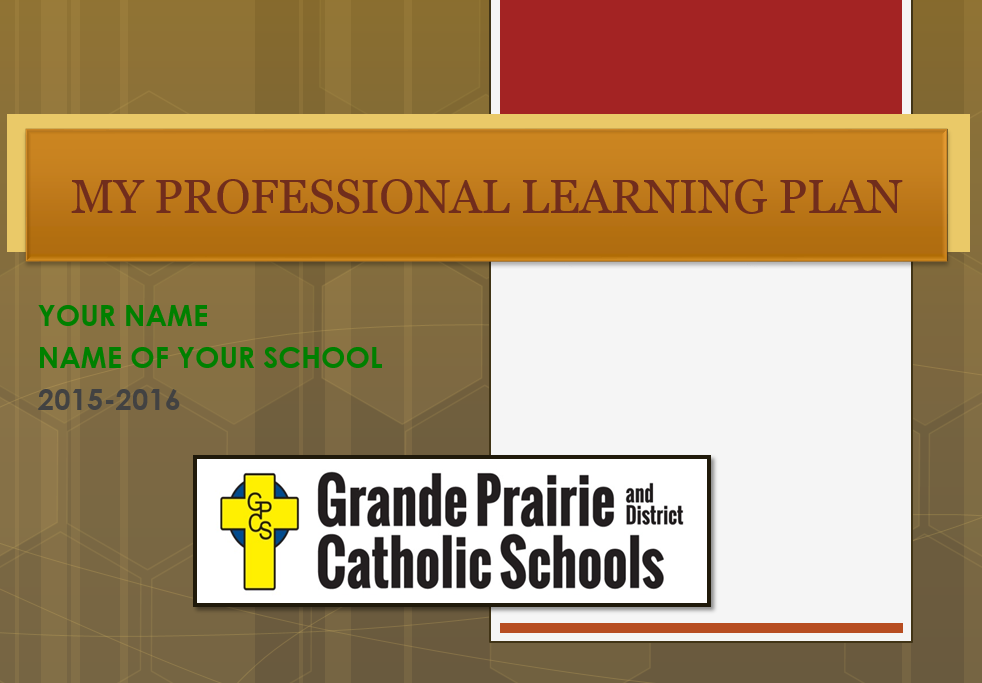 Some Problem Solving
Discussion of KSAs
PLP Time
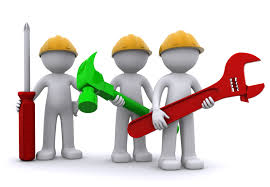 Some Problem Solving
The Locker Problem
How Many Squares on a Checkerboard?
Diagonals in a Rectangle
The Locker Problem
Imagine that you are in a school that has a row of 100 closed lockers.  Suppose a student goes along and opens every locker.  Then a second student goes along and shuts every second locker.  Now a third student changes the state of every third locker (if the locker is open the student closes it, and if the locker is closed, the student opens it).  A fourth student changes the state of every fourth locker.  This continues until 100 students have followed this pattern with the lockers.  

When finished, which lockers are open?  How do you know?  Why are these lockers still open?
Extension:
Can you determine the list of open lockers all the way to 1000?
How Many Squares on a Checkerboard?
Problem:
How many squares are there on a standard 8x8 checkerboard?  The answer is not 64!
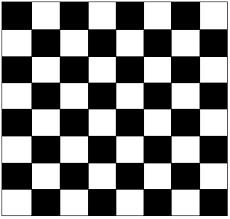 Extension:
If the checkerboard was a different size, could you find a solution?
If the checkerboard was NxN (any size), could you find an algebraic expression?
What if you had to could the squares that are positioned diagonally (advanced)?
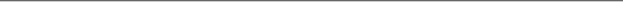 Diagonals in a Rectangle
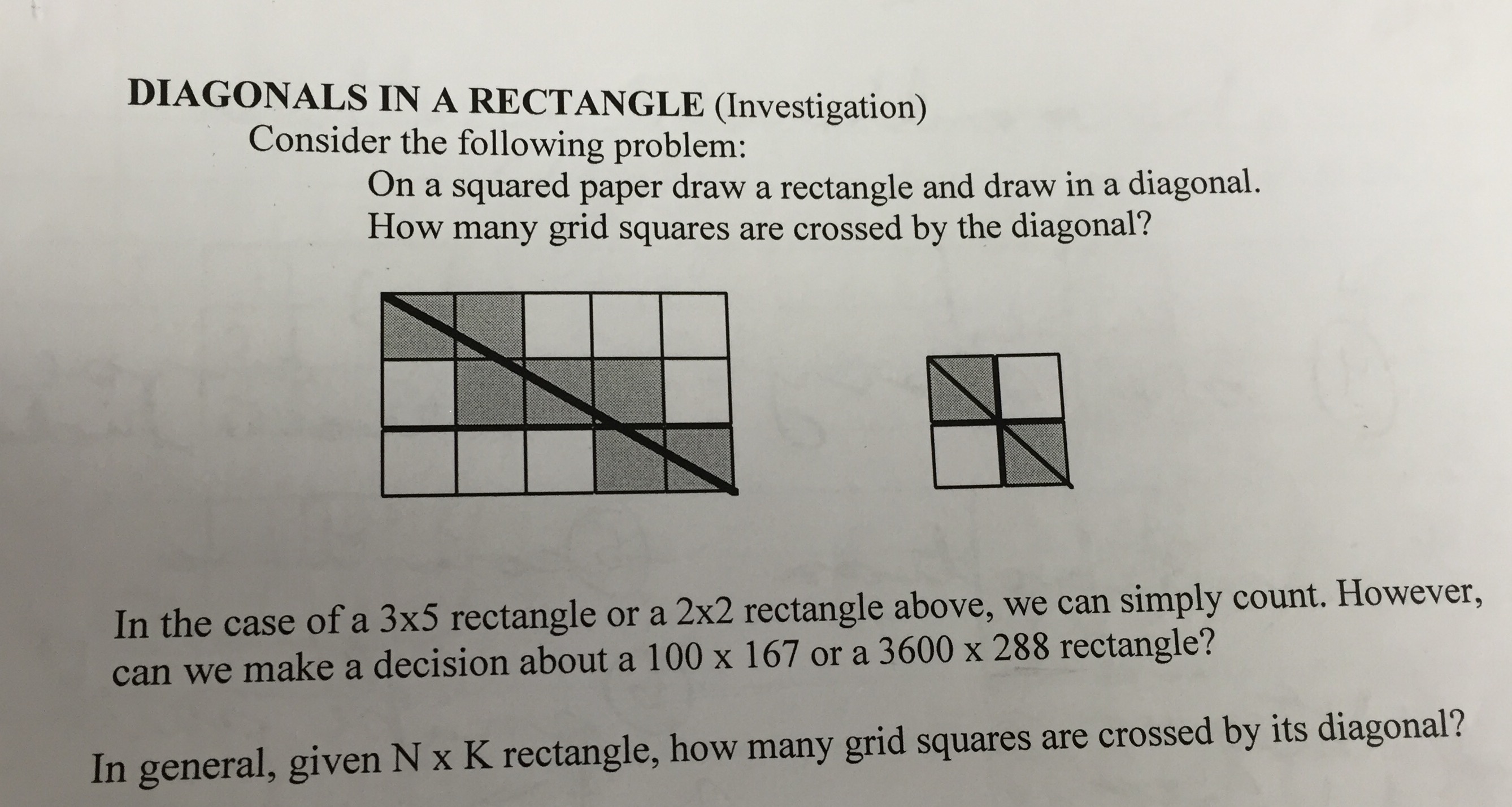 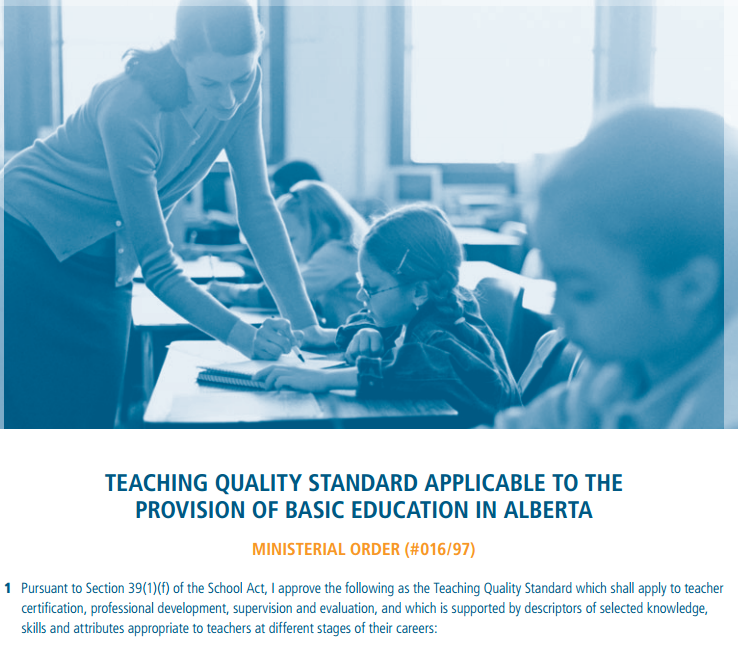 [Speaker Notes: All teachers are expected to meet the TQS throughout their careers. However, teaching practices will vary because each teaching situation is different and in constant change.

The document you hold in your hand is the BINDING one, it is an Alberta Education expectation for both beginning and seasoned teachers. As you will see when we start to go through, there are many factors for each one. That is why principals will tell you that you may not reach all of them in a year. It isn’t so you only hit them once, but consistently throughout the year.]
THE TEACHER UNDERSTANDS:
PLANNING AND PREPARATION
a) contextual variables affect teaching and learning. They know how to analyze many variables at one time, and how to respond by making reasoned decisions about their teaching practice and students’ learning
b) the structure of the Alberta education system. They know the different roles in the system, and how responsibilities and accountabilities are determined, communicated and enforced, including the expectations held of them under the Certification of Teachers Regulation,
c) the purposes of the Guide to Education and programs of study germane to the specialization or subject disciplines they are prepared to teach. They know how to use these documents to inform and direct their planning, instruction and assessment of student progress
d) the subject disciplines they teach. They have completed a structured program of studies through which they acquired the knowledge, concepts, methodologies and assumptions in one or more areas of specialization or subject disciplines taught in Alberta schools
f) the purposes of short, medium and long term range planning. They know how to translate curriculum and desired outcomes into reasoned, meaningful and incrementally progressive learning opportunities for students. They also understand the need to vary their plans to accommodate individuals and groups of students
CLASSROOM ENVIRONMENT
THE TEACHER UNDERSTANDS:
g) students’ needs for physical, social, cultural and psychological security. They know how to engage students in creating effective classroom routines. They know how and when to apply a variety of management strategies that are in keeping with the situation, and that provide for minimal disruptions to students’ learning
h) the importance of respecting students’ human dignity. They know how to establish, with different students, professional relationships that are characterized by mutual respect, trust and harmony
THE TEACHER UNDERSTANDS:
i) there are many approaches to teaching and learning. They know a broad range of instructional strategies appropriate to their area of specialization and the subject discipline they teach, and know which strategies are appropriate to help different students achieve different outcomes
e) all students can learn, albeit at different rates and in different ways. They know how (including when and how to engage others) to identify students’ different learning styles and ways students learn. They understand the need to respond to differences by creating multiple paths to learning for individuals and groups of students, including students with special learning needs
k) the purposes of student assessment. They know how to assess the range of learning objectives by selecting and developing a variety of classroom and large scale assessment techniques and instruments. They know how to analyze the results of classroom and large scale assessment instruments including provincial assessment instruments, and how to use the results for the ultimate benefit of students;
m) student learning is enhanced through the use of home and community resources. They know how to identify
resources relevant to teaching and learning objectives, and how to incorporate these resources into their
teaching and students’ learning
j) the functions of traditional and electronic teaching/learning technologies. They know how to use and how to engage students in using these technologies to present and deliver content, communicate effectively with others, find and secure information, research, word process, manage information, and keep records;
INSTRUCTION
THE TEACHER UNDERSTANDS:
n) the importance of contributing, independently and collegially, to the quality of their school. They know the strategies whereby they can, independently and collegially, enhance and maintain the quality of their schools to the benefit of students, parents, community and colleagues;
l) the importance of engaging parents, purposefully and meaningfully, in all aspects of teaching and learning. They know how to develop and implement strategies that create and enhance partnerships among teachers, parents and students
o) the importance of career-long learning. They know how to assess their own teaching and how to work with others responsible for supervising and evaluating teachers. They know how to use the findings of assessments, supervision and evaluations to select, develop and implement their own professional development activities;
p) the importance of guiding their actions with a personal, overall vision of the purpose of teaching. They are able to communicate their vision, including how it has changed as a result of new knowledge, understanding and experience
q) they are expected to achieve the Teaching Quality Standard.
PROFESSIONAL RESPOSIBILITIES
PLP TIME